Religion
Lesson
Here is where your presentation begins
01
About the Topic
Table of Contents
02
Features
03
Overview
04
Assignment
Introduction
Venus has a beautiful name and is the second planet from the Sun. It’s terribly hot—even hotter than Mercury—and its atmosphere is extremely poisonous. It’s the second-brightest natural object in the night sky after the Moon
“This is a quote. Words full of wisdom that someone important said and can make the reader get inspired.”
—Someone famous
What Is This Topic About?
Mercury is the closest planet to the Sun and the smallest one in our Solar System—it’s only a bit larger than our Moon. The planet’s name has nothing to do with the liquid metal, since it was named after the Roman messenger god, Mercury
Definition of Concepts
Jupiter
Mars
Jupiter is a gas giant, the biggest planet in our Solar System and the fourth-brightest object in the sky
Despite being red, Mars is a cold place. It’s full of iron oxide dust, giving the planet its reddish cast
Saturn
Venus
Saturn is the ringed planet. It’s a gas giant, composed mostly of hydrogen and helium
Venus has a beautiful name and is the second planet from the Sun. It’s terribly hot
Neptune
Mercury
Neptune is the farthest planet from the Sun and the fourth-largest in our Solar System
Mercury is the closest planet to the Sun and the smallest one in the Solar System
Features of the Topic
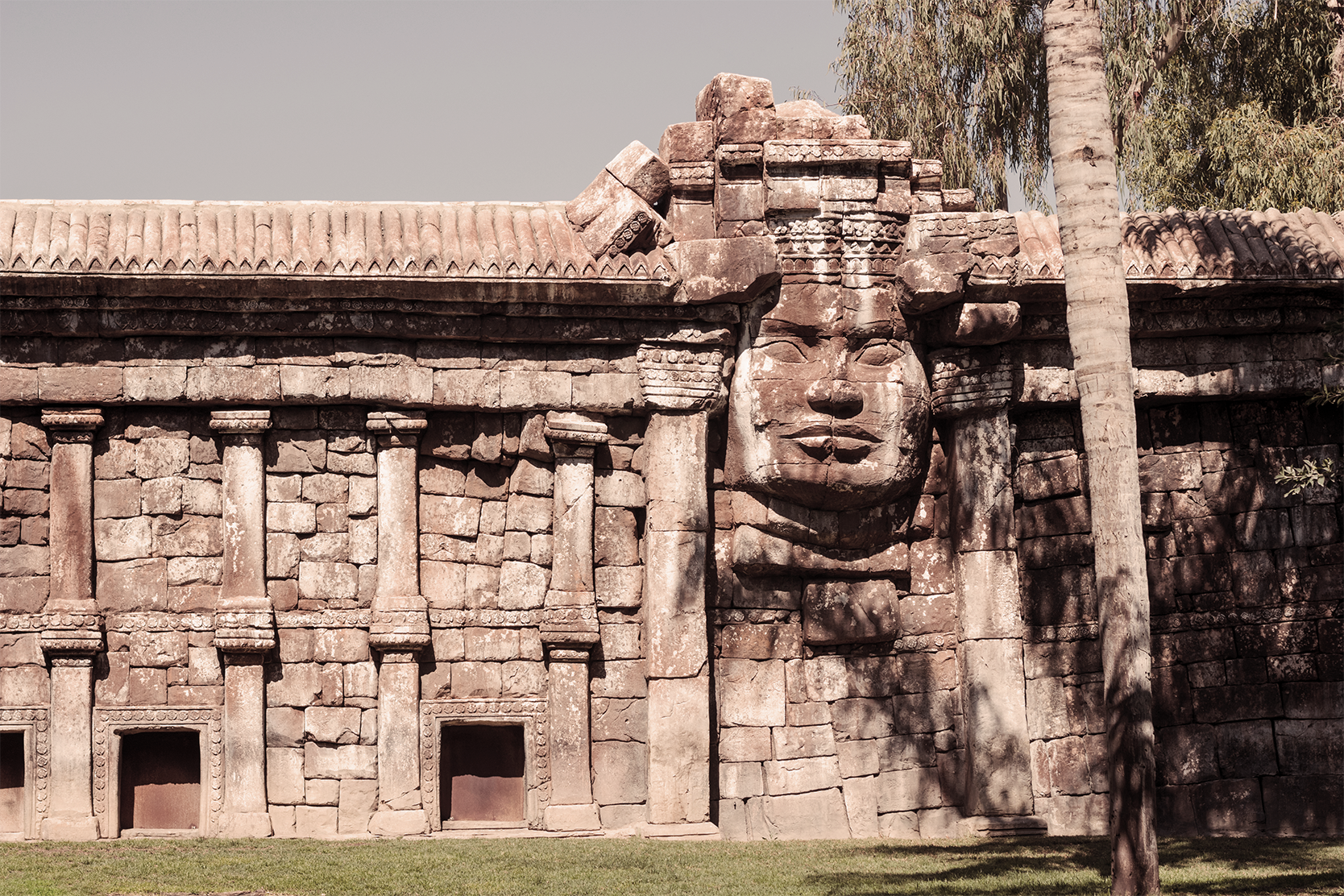 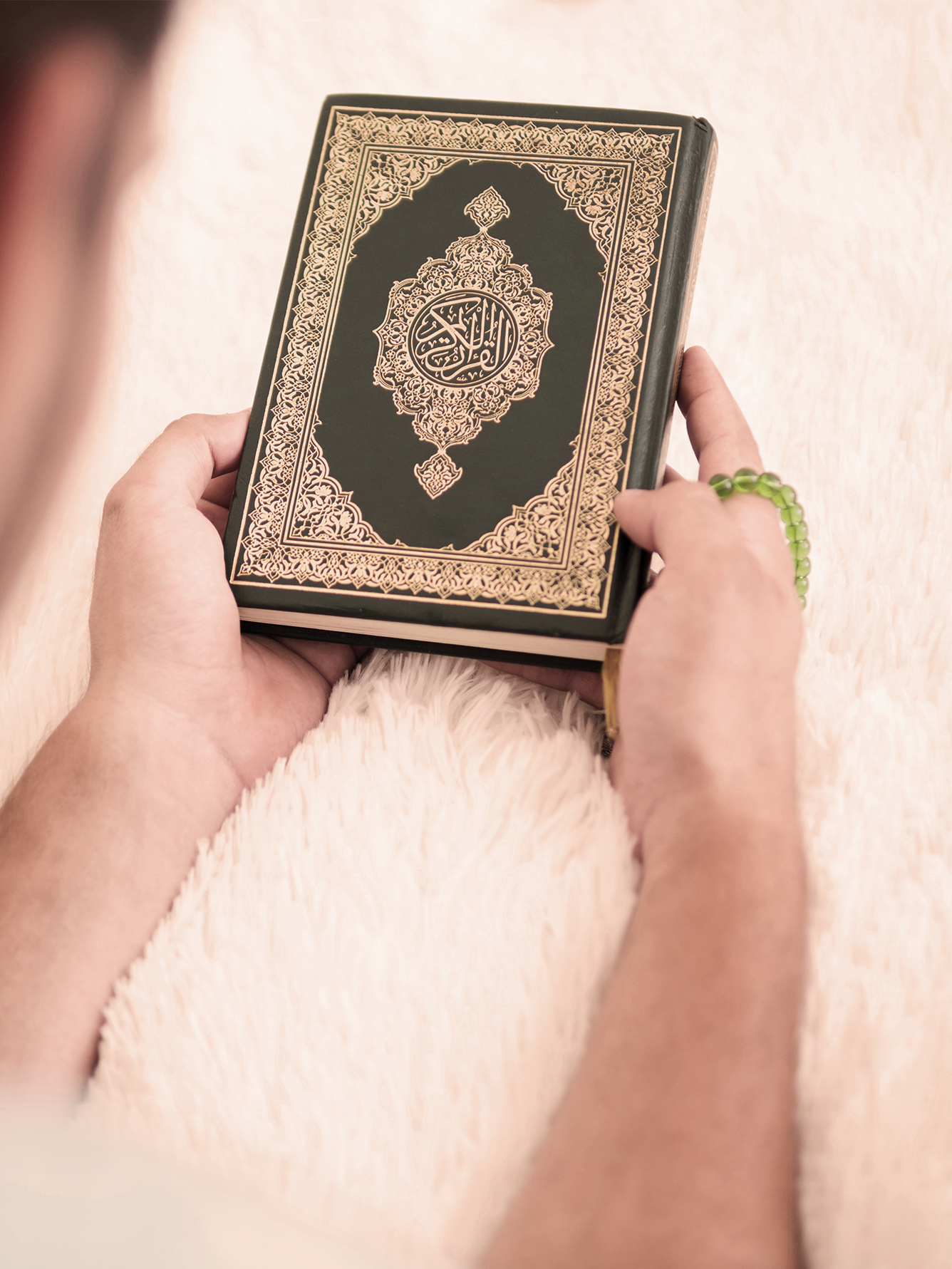 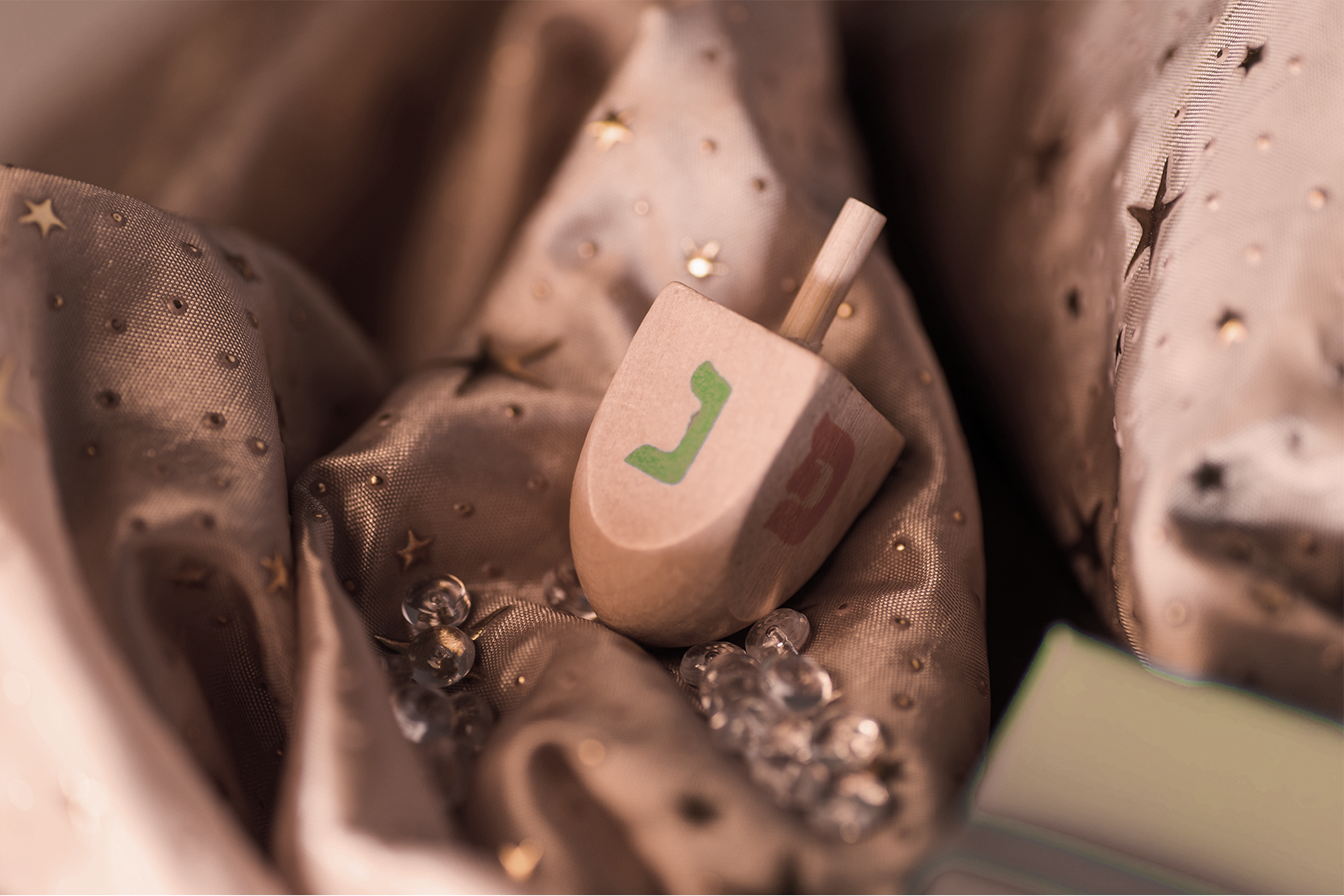 Mars
Mercury
Despite being red, Mars is a cold place. It’s full of iron oxide dust, giving the planet its reddish cast
Mercury is the closest planet to the Sun and the smallest one in our Solar System
Venus
Venus has a beautiful name and is the second planet from the Sun. It’s terribly hot
31,2%
of the world’s population is Christian
6,300
Indians converted to Hinduism last year
622 CE
was the year Islam began
Practical Uses of This Subject
Venus
Mercury
Mercury is the closest planet to the Sun and the smallest one in the Solar System. It’s only a bit larger than our Moon
Venus has a beautiful name and is the second planet from the Sun. It’s terribly hot, even hotter than Mercury
Mars
Jupiter
Despite being red, Mars is a cold place, not hot. It’s full of iron oxide dust, which gives the planet its reddish cast
It’s a gas giant and the biggest planet in our Solar System. Jupiter is the fourth-brightest object in the sky
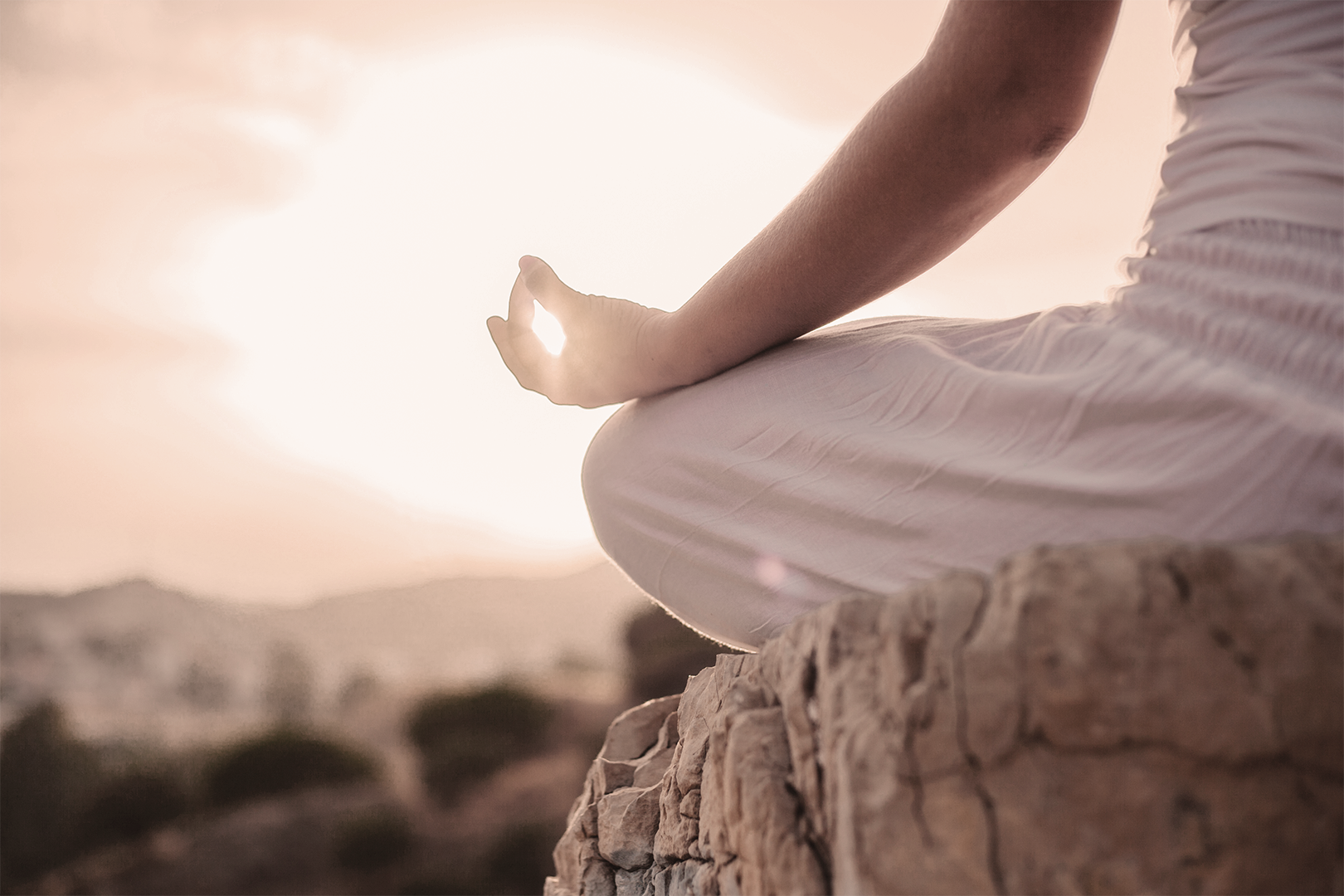 Mars
Despite being red, Mars is a cold place, not hot. It’s full of iron oxide dust, which gives the planet its reddish cast. It’s the fourth planet from the Sun and the second-smallest one in our Solar System
Insert your multimedia content here
Buddhism is an extensive and diverse tradition with two main branches
Every finger in this Hindu hand symbol stands for individual energies
Today there are approximately 6m Christianity books in print
Did You Know This?
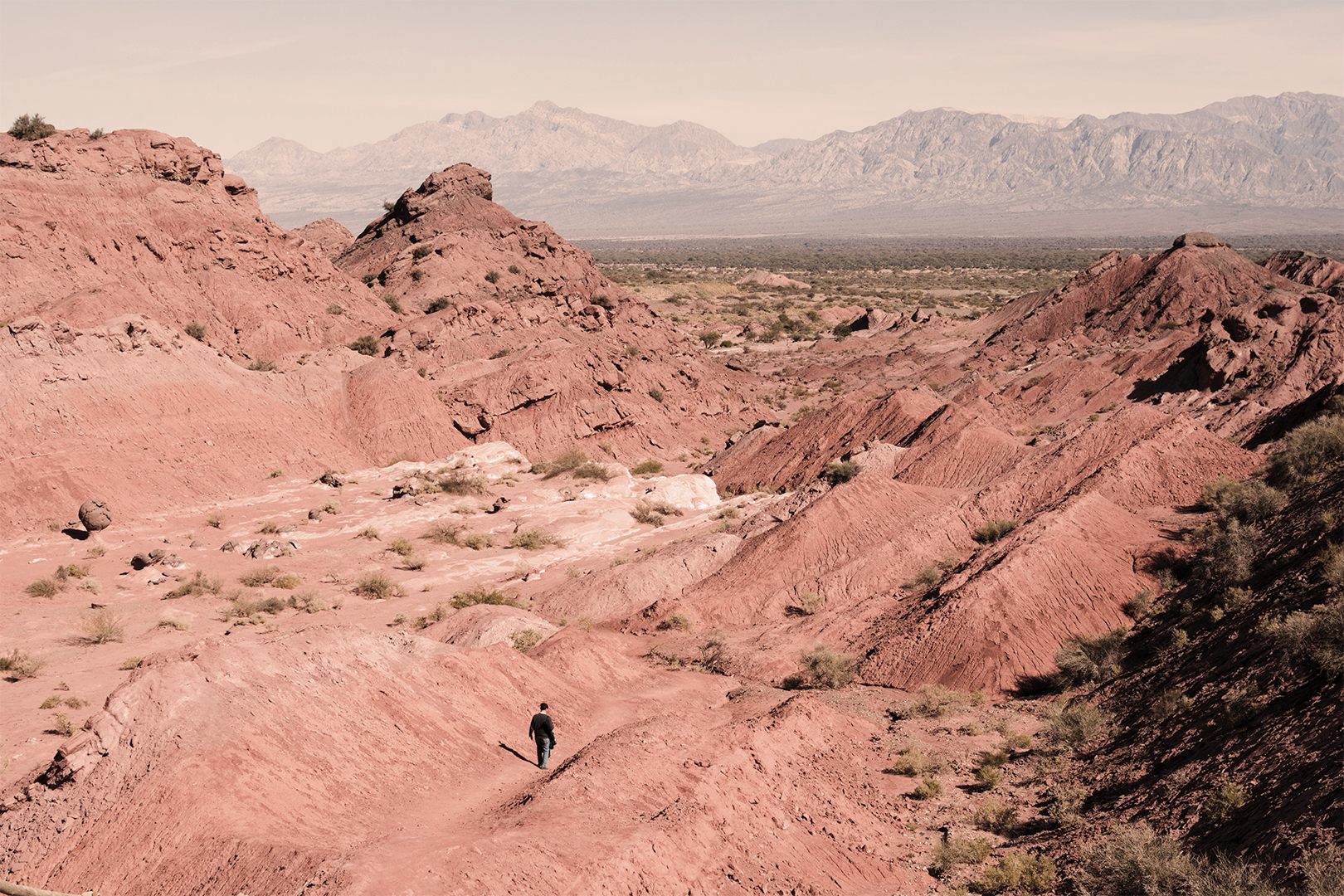 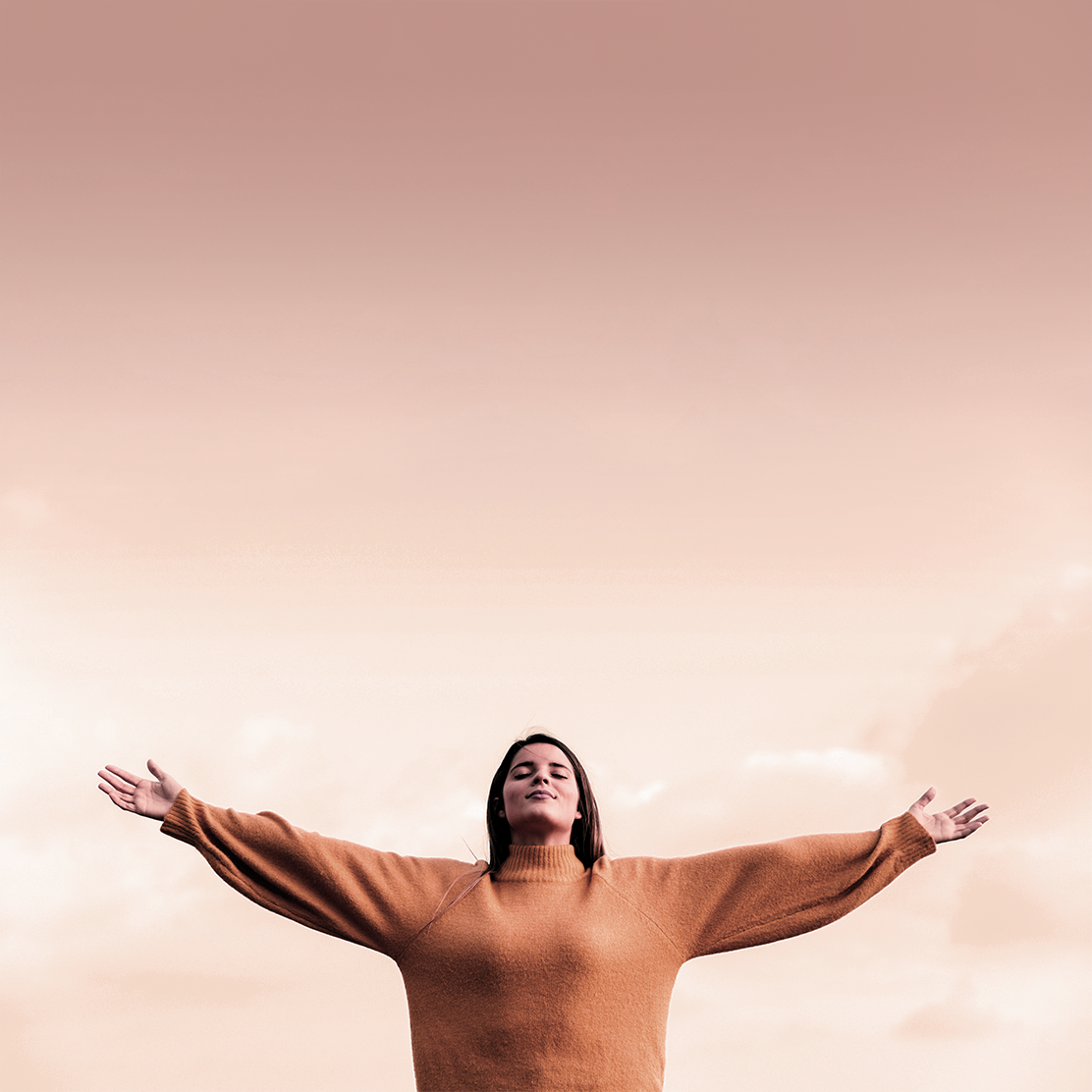 Problem
Solution
Venus has a beautiful name and is the second planet from the Sun. It’s terribly hot
Despite being red, Mars is a cold place. It’s full of iron oxide dust, giving the planet its reddish cast
Process
Step 1
Step 3
Saturn is composed of hydrogen and helium
Despite being red, Mars is a cold place, not hot
Step 2
Step 4
Mercury is the smallest planet in our Solar System
Venus has a beautiful name, but it’s terribly hot
Overview Diagram
01
02
03
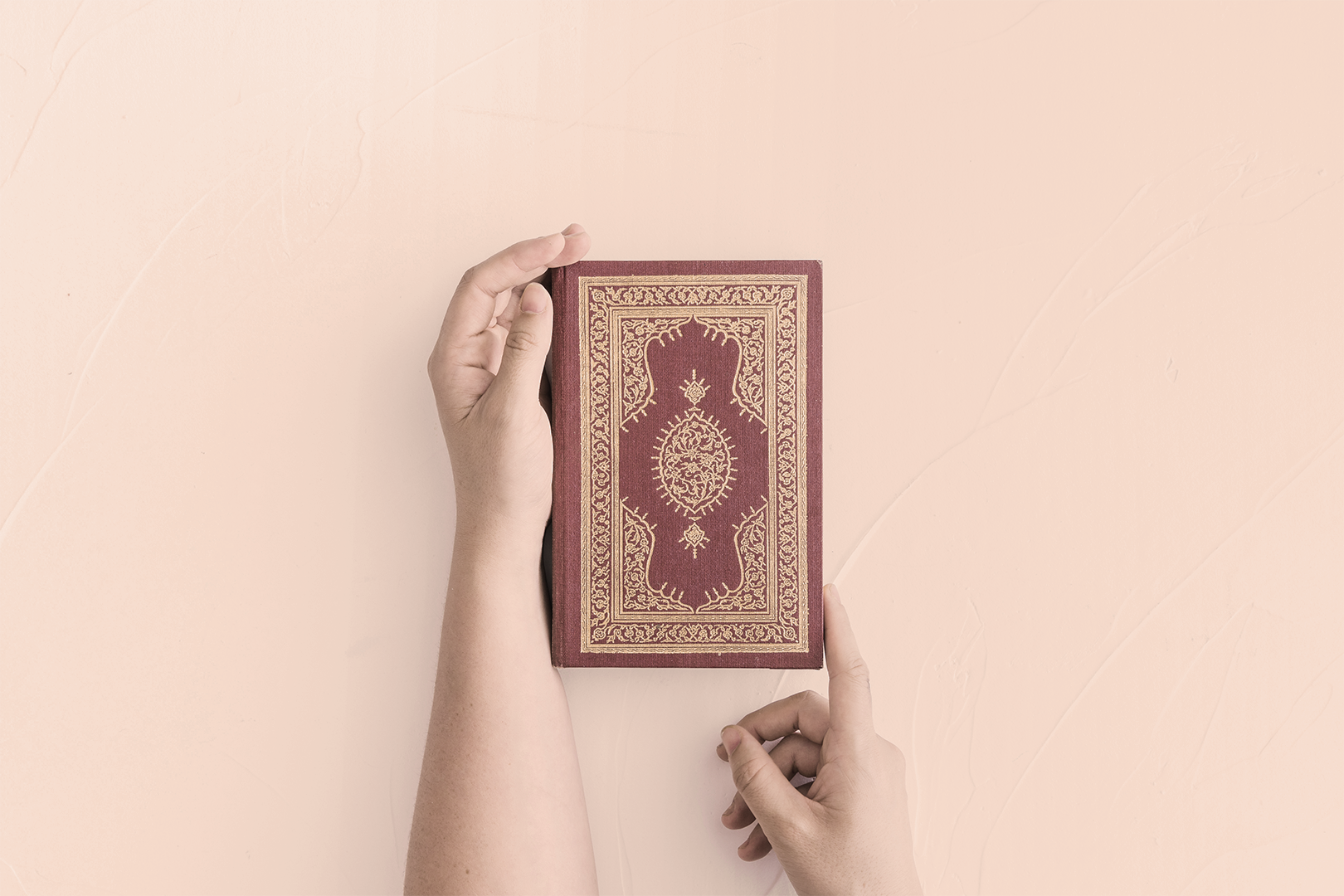 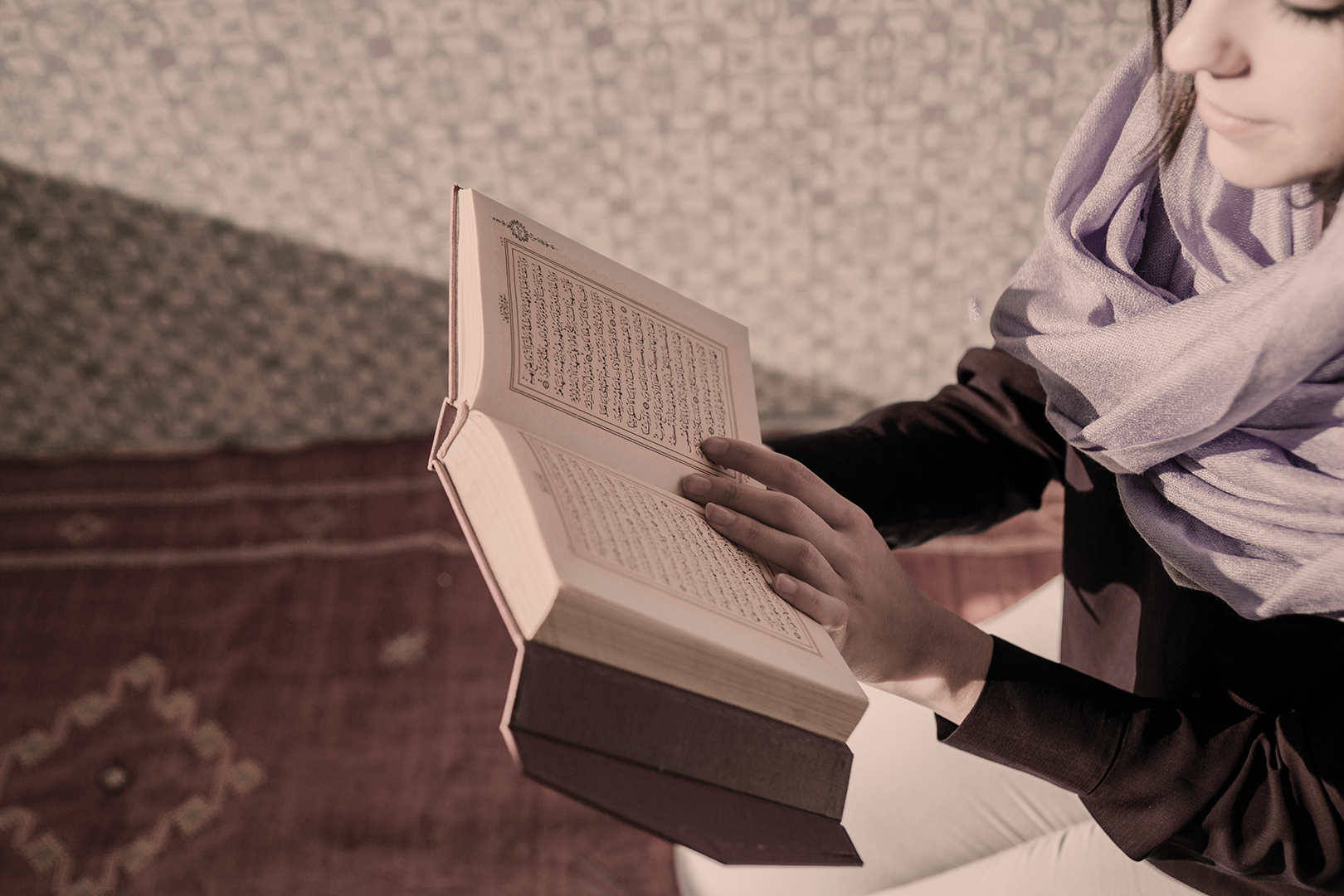 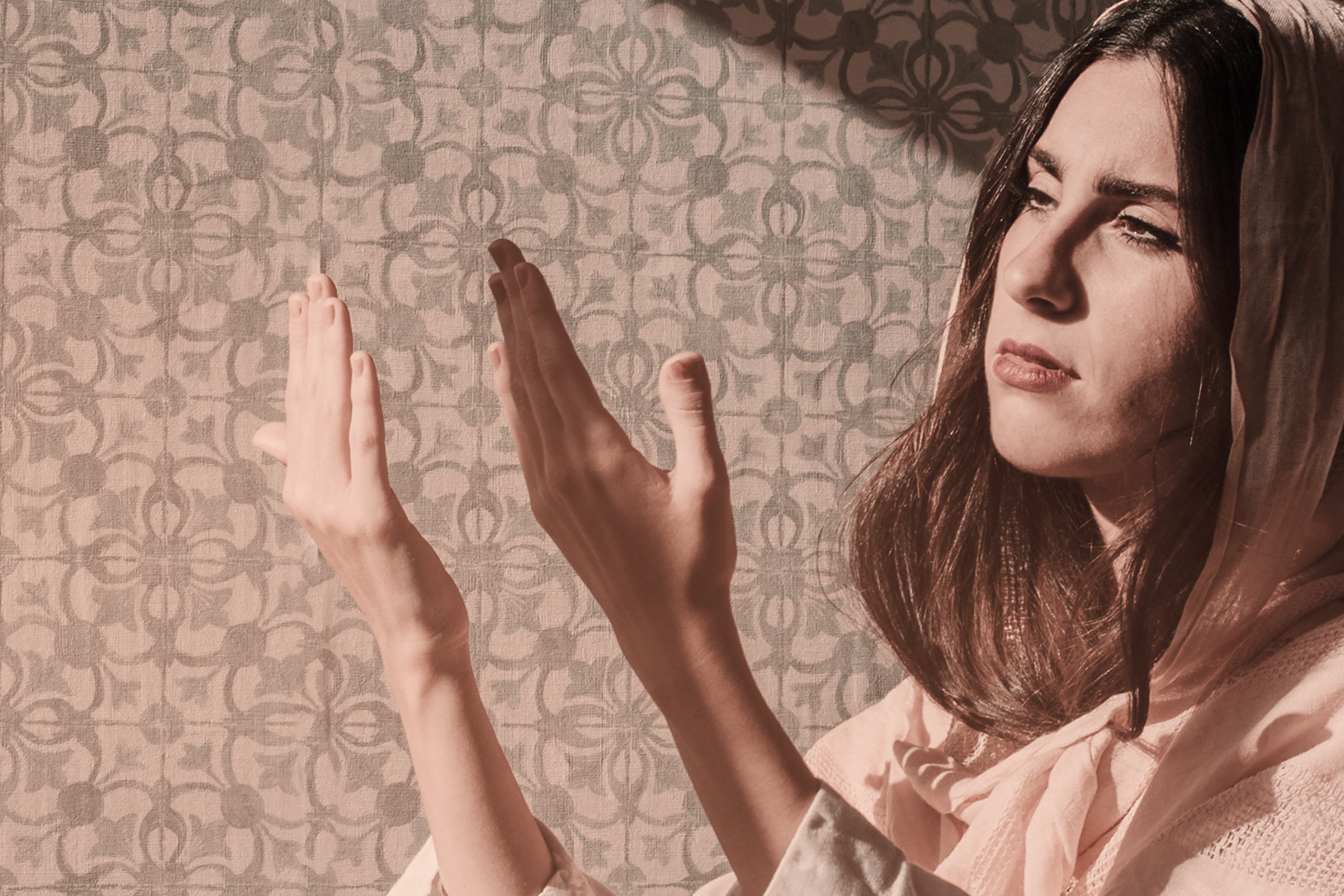 JUPITER
Mercury is the closest planet to the Sun and the smallest one in the Solar System
Saturn is the ringed one. It’s a gas giant, composed mostly of hydrogen and helium
Despite being red, Mars is a cold place, not hot. It’s full of iron oxide dust
Exercise
Mercury is the closest planet to the Sun, but does its name have anything to do with the liquid metal?
Contrary to popular belief, no. The truth is that this planet was named after the Roman messenger god, Mercury
Assignment
Mercury is the closest planet to the Sun, and Neptune is the farthest one. Calculate the distance between these two planets and state your answer in kilometers and also in astronomical units
Thanks!
Does anyone have any questions?

great_ppt@outlook.com 
+00 000 000 000
www.greatppt.com
Fonts & colors used
This presentation has been made using the following fonts:
Merryweather
(https://fonts.google.com/specimen/Merriweather)

Source Sans Pro
(https://fonts.google.com/specimen/Source+Sans+Pro)
#613651
#2b3627
#d8d3c3
#edebe5
Use our editable graphic resources...
You can easily resize these resources, keeping the quality. To change the color, just ungroup the resource and click on the object you want to change. Then, click on the paint bucket and select the color you want. Don’t forget to group the resource again when you’re done.
...and our set of editable icons
You can resize these icons, keeping the quality.
You can change the stroke and fill color; just select the icon and click on the paint-bucket/pen.
In Google Slides, you can also use Flaticon’s extension, allowing you to customize and add even more icons.
Religion Icons
Business Icons
Avatar Icons
Creative Process Icons
Educational Process Icons
Help & Support Icons
Medical Icons
Nature Icons
Performing Arts Icons
SEO & Marketing Icons
Teamwork Icons
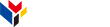 www.greatppt.com
Free Templates and Themes
Create beautiful presentations in minutes